SOLDIER’S SPIRITUAL READINESS CARD
SOLDIER’S SPIRITUAL READINESS CARD
What is Your Spiritual Path (faith-belief-worldview)? 

  What are Your Most Effective Spiritual Practices?

  To Whom do You Feel Most Spiritually Connected?

  What is Your Hope and Vision for the Future?
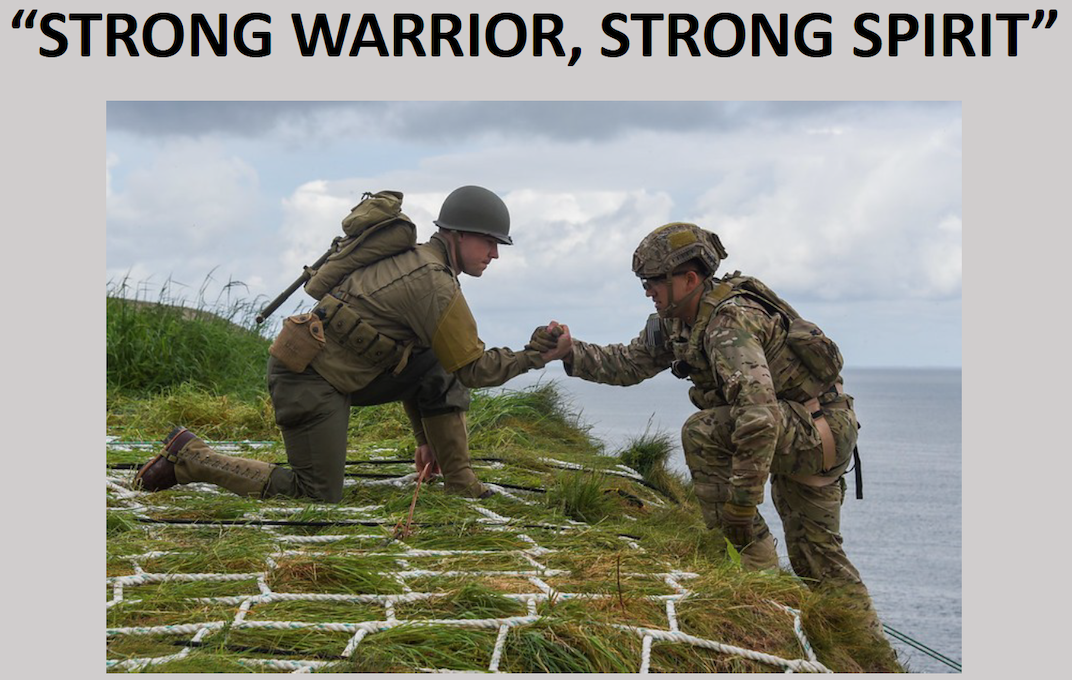 YOU HAVE A LIFE WORTH LIVING!
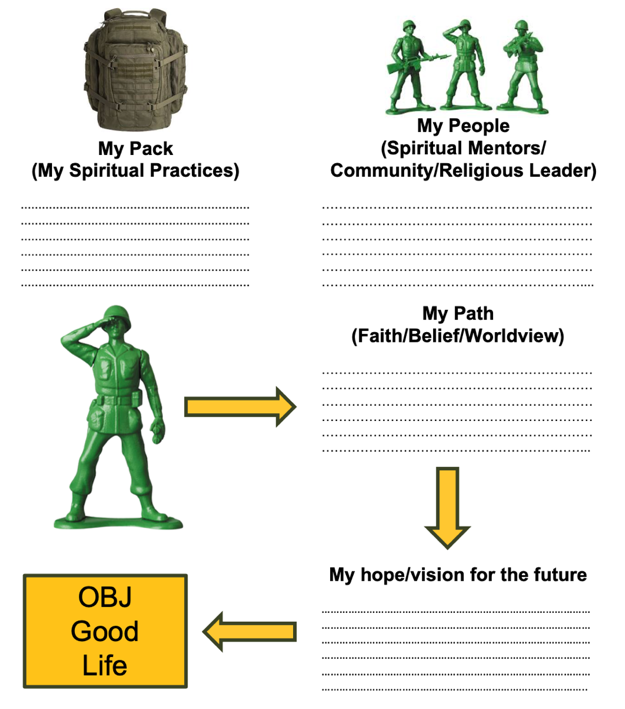 My Name:


My Squad:


My Spiritual Battle-Buddy:
“Spirituality is a sense of connection that gives meaning and purpose to a person’s life and it applies to all Soldiers, whether religious or non-religious. Identifying one’s purpose, core values, beliefs, identity, and life vision defines the spiritual dimension. The spiritual dimension enables one to build inner-strength, make meaning of experiences, behave ethically, persevere through challenges, and be resilient when faced with challenges.”                      — FM 7-22 (10-2)
SOLDIER’S SPIRITUAL READINESS CARD
SOLDIER’S SPIRITUAL READINESS CARD
Practices
Drill 1a: Focus and meditate on one special thing about your faith  and/or what you believe (your spiritual path) that gives hope

Drill 1b: Spend 5-10 minutes visualizing how your spiritual path  gives you a positive identity and is leading you to a bright future

Drill 1c: Strive to develop one of your core values this weekend



Drill 2a: Spend 2-20 minutes in prayer - meditation – silence - 
    reflection - breathing - now and at the start/end of each day

Drill 2b: Recite a mantra – scripture verse - or meaningful saying 
     now and throughout the day

Drill 2c: Read and reflect on sacred or inspirational writings for 5 minutes now or 30 minutes this weekend






Drill 3a: Conduct a 10 minute squad huddle to assess well-being





Drill 3b: Share cares & concerns with your spiritual battle-buddies

Drill 3c: Reflect on a lesson your spiritual mentor provided


Drill 4a: Focus now for 10 minutes and throughout the day on one thing you discovered that gives your life meaning & purpose 




Drill 4b:  Write down or visualize some immediate and future steps you can take to fulfill your life’s vision
SPIRITUAL PATH
Path
People
SPIRITUAL PRACTICES
Purpose
Spiritual
SPIRITUAL READINESS: FM 7-22
SPIRITUAL PEOPLE
“It is what [soldiers] believe that makes them invincible. We have sought for something more than enthusiasm, something finer and higher than optimism or self-confidence, something not merely of the intellect or the emotions but rather something in the spirit of [a soldier]. Let me call it the morale of omnipotence.”  
  
                                        — General George C. Marshall
SPIRITUAL PURPOSE